Figure 1. Map of the Fukushima Prefecture.
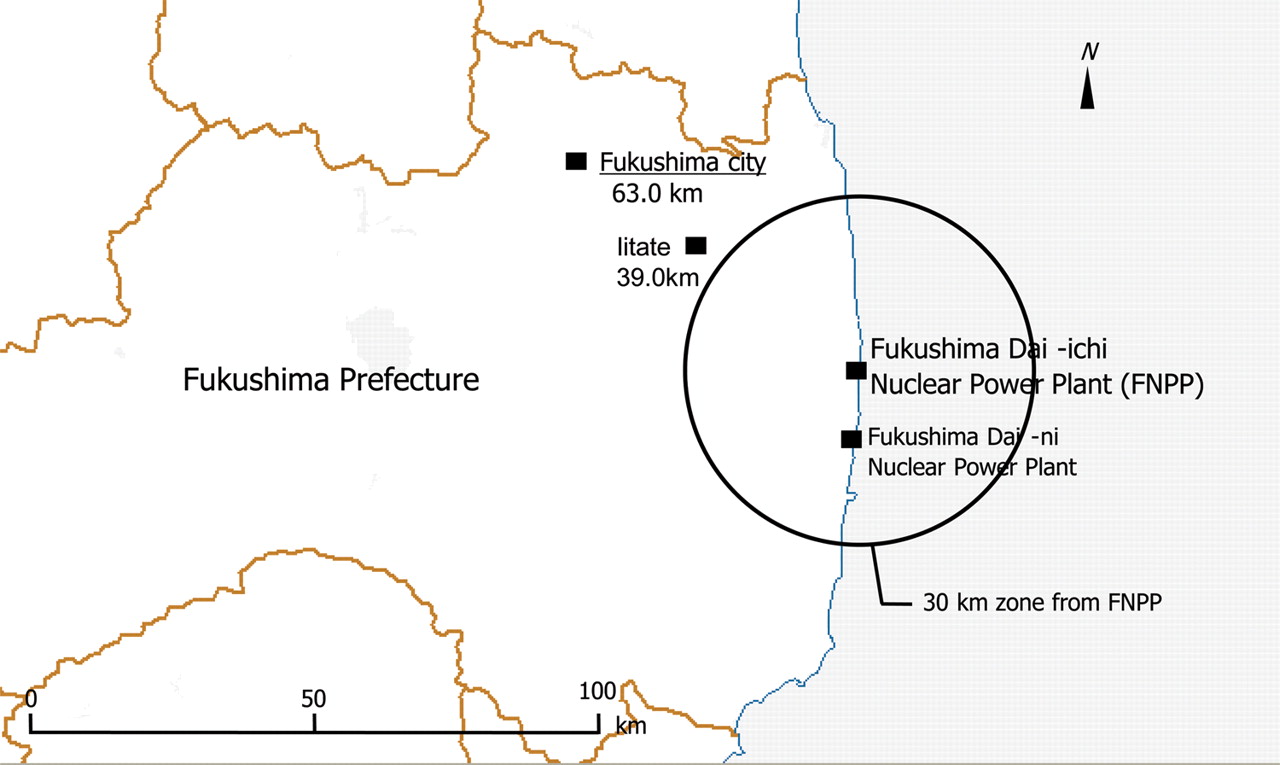 Radiat Prot Dosimetry, Volume 151, Issue 1, August 2012, Pages 144–146, https://doi.org/10.1093/rpd/ncr466
The content of this slide may be subject to copyright: please see the slide notes for details.
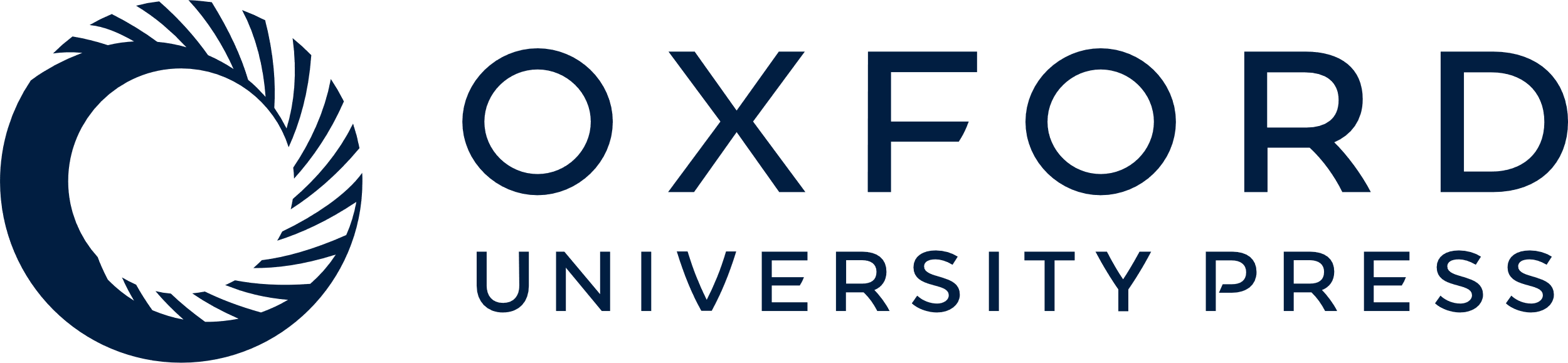 [Speaker Notes: Figure 1. Map of the Fukushima Prefecture.


Unless provided in the caption above, the following copyright applies to the content of this slide: © The Author 2012. Published by Oxford University Press. All rights reserved. For Permissions, please email: journals.permissions@oup.com]
Figure 2. Relationship between the ambient and individual dose rates in Fukushima City.
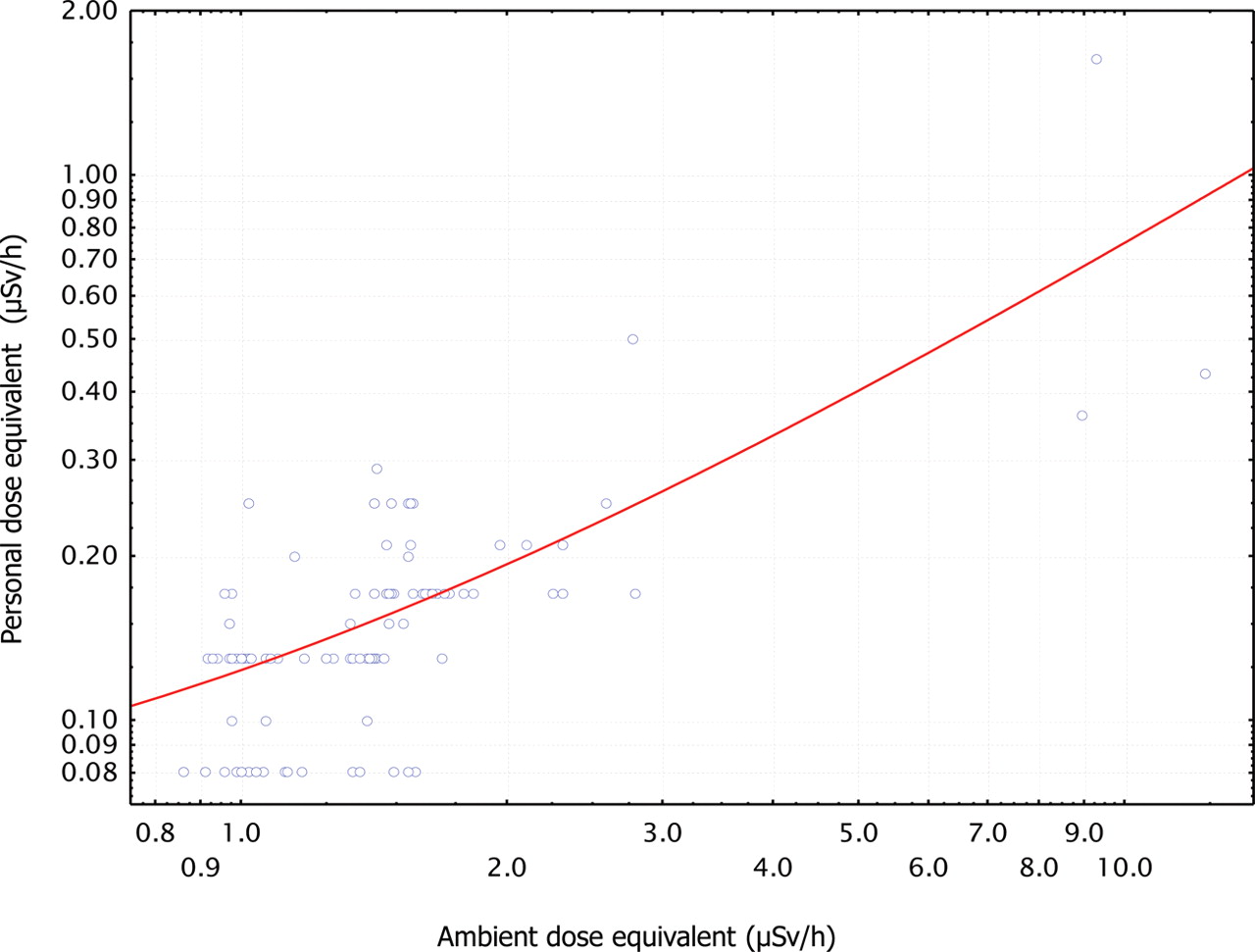 Radiat Prot Dosimetry, Volume 151, Issue 1, August 2012, Pages 144–146, https://doi.org/10.1093/rpd/ncr466
The content of this slide may be subject to copyright: please see the slide notes for details.
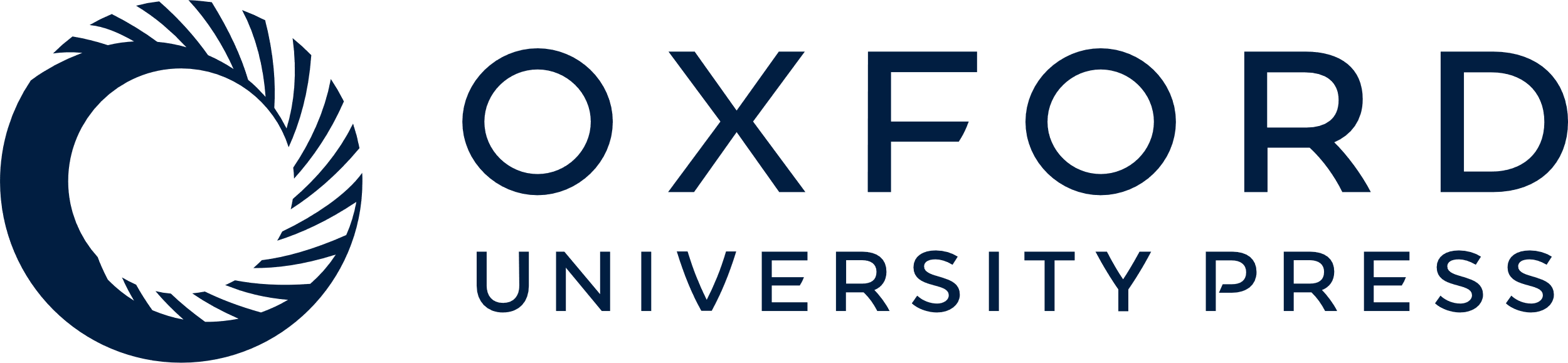 [Speaker Notes: Figure 2. Relationship between the ambient and individual dose rates in Fukushima City.


Unless provided in the caption above, the following copyright applies to the content of this slide: © The Author 2012. Published by Oxford University Press. All rights reserved. For Permissions, please email: journals.permissions@oup.com]